Dean of Students Board Report
January and February 2017
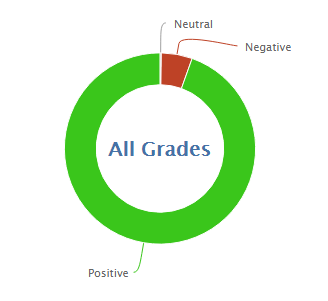 1734
19168
91.7% Positive from 1/17 through 2/21/17
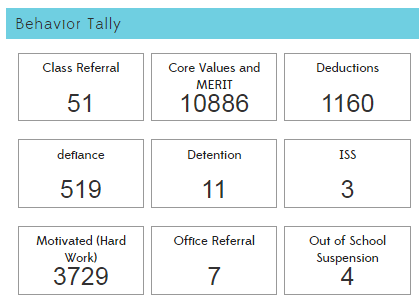 Interventions (student)
7 students are currently on behavior intervention plans
24 BIPs have been used

5 students are working continuously in the garden/DMCS beautification on Wednesdays
Some others volunteer or are assigned
PBIS and MERIT
PBIS
Our new School Management Plan is operational. 
Our expectations and enforcement procedures are now the same in every class, the MPR, and EDP.
Every class has a poster of Expectations and Enforcement on the wall
A letter to parents was sent home explaining the new school-wide expectations

Teacher Comments
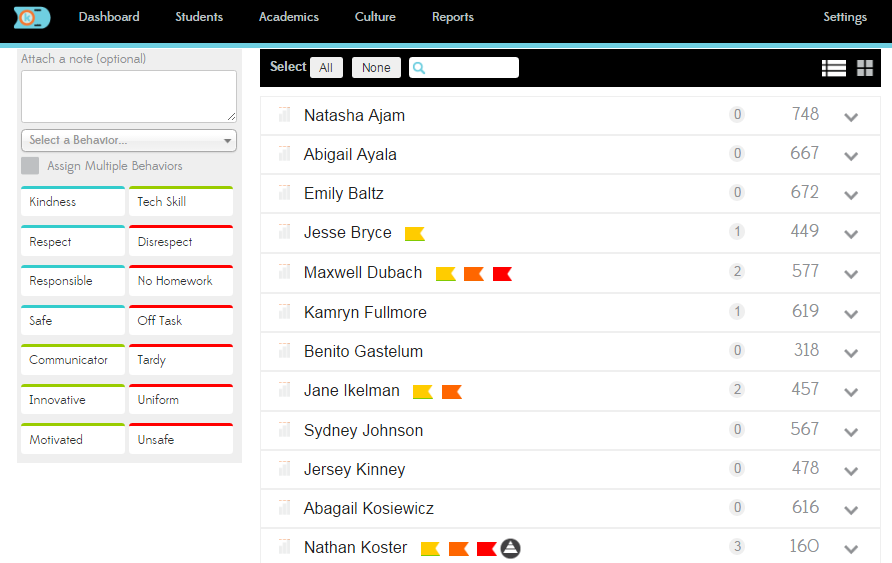